OPERATIONAL RELIABILITY WORKING GROUP

Chair: Mike Crowley, Rutgers University
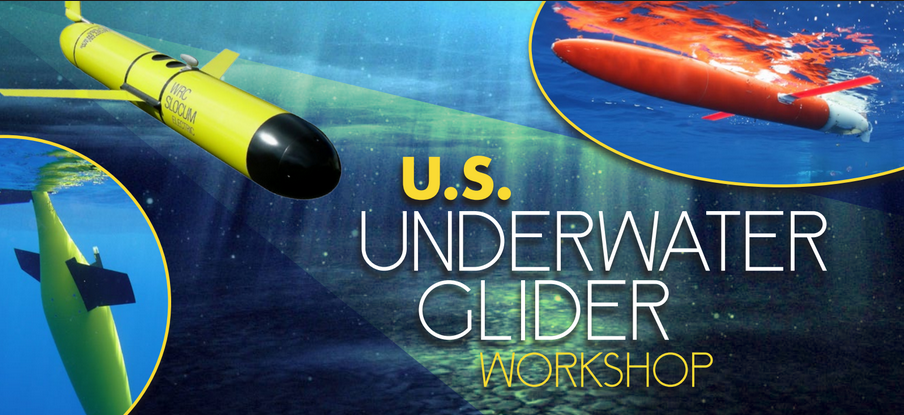 Operational Reliability
Overview:
Glider operational reliability measures how dependable the observations are during deployment. Failure occurs due to weaknesses in the design, flaws in the materials, defects from the manufacturing processes, maintenance errors, improper operation, changes in operating concept, etc.
Purpose of breakout is to determine how to implement strategies towards minimizing operational reliability risks

Instructions (60 mins): 
List requirements and/or opportunities
What are some of the challenges in achieving these opportunities?
Provide recommendations/next steps
A few thoughts on reliability…
We are human.
General success rates with gliders has varied considerably
Statistical estimate basis varies (what is considered failure)
Some examples
Europe (Brito 2014) 50% success deep gliders, 59% shallow (Slocum, Sea, Spray)
OOI approximately 57% success (Slocum)
Rudnick 84% (79%) success (Spray)
Rutgers 84% (79%) success (Slocum)
Things to think about…
Why are some groups more successful than others?
Primary reasons for failure
Operator (PEBKAC)?
Hardware failure (instrument)?
Software failure?
Technology (glider type)?
Biological – impact, biofouling
Bad luck?
Ingredients for Success
Some (not all) keys for success:
A single person or small team prepares, deploys and pilots (communication)
75-100% time focused on gliders
Regional expertise or do your homework
Fishermen
shallow bathymetry
Currents
Fresh water (river outflows, ice melt)
Wrecks
sea ice
shipping lanes
Models 
HF-RADAR 
Satellite
Causes for failure
Inexperienced people/lack of available prep time/rush
Time between deployments
Deployment team separate from prep team, not focused solely on glider work
Biofouling or biological impact (shark, remora)
Leaks
Sensor failure (eg. ctd pump, or a pressure leak)
Buoyancy (fresh water lens)
Length of deployment (up to a year difficult, biology happens)
90 day cutoff (battery)
Damage in shipping
Environment challenges (currents)
Weather
Deployment impact (ship hits glider)
Loss of steering
Buoyancy pump
Air bladder
Ship strike
Underwater hazards (crab traps, fishing gear, wrecks)
Fishermen (pick up)
New technology impacts time for prep and success rate
Software bug
Altimeter
Connector issues after significant use
Operational Reliability
Opportunities
Resource pools (local expertise)
Training courses
Test early (vendors)
Guaranteed instrument tests prior to deployment and as new sensors come online (env testing).
Set up standard preparation procedures (users & providers)
Detailed feedback to glider producers to improve process 
Root cause analysis (RCA)
Detailed record keeping by users
Operational Reliability
What are some of the challenges in achieving these opportunities?
$$
Dedicated personnel
Training
Testing
Technology refresh
Configuration management
You name it
Centralized feedback org does not exist (user groups)
Operational Reliability
Recommendations/next steps (minimizing risks)
1-3 year goals
Formalized testing procedures
Procedures/preparation working group (workshops, webex, forum)
Helium leak testers
Improved software (data vis and piloting)
Operational Reliability
Recommendations/next steps (minimizing risks)
4-10 year goals
Current technology needs to become more like commercial
It will never be like operating a r/c car
Improved power/batteries
Biofouling improvements (including remora)
Chlorine generation
Snails on a tether
Improved sensor calibrations
Minimized sensor drift
sensor/software redundancy where available
Configuration management – shared database of what sensors are used, how calibrated, etc
Cross agency collaboration